Being Small Bullying Prevention Activity
Direction: Drag the traits into the appropriate category.
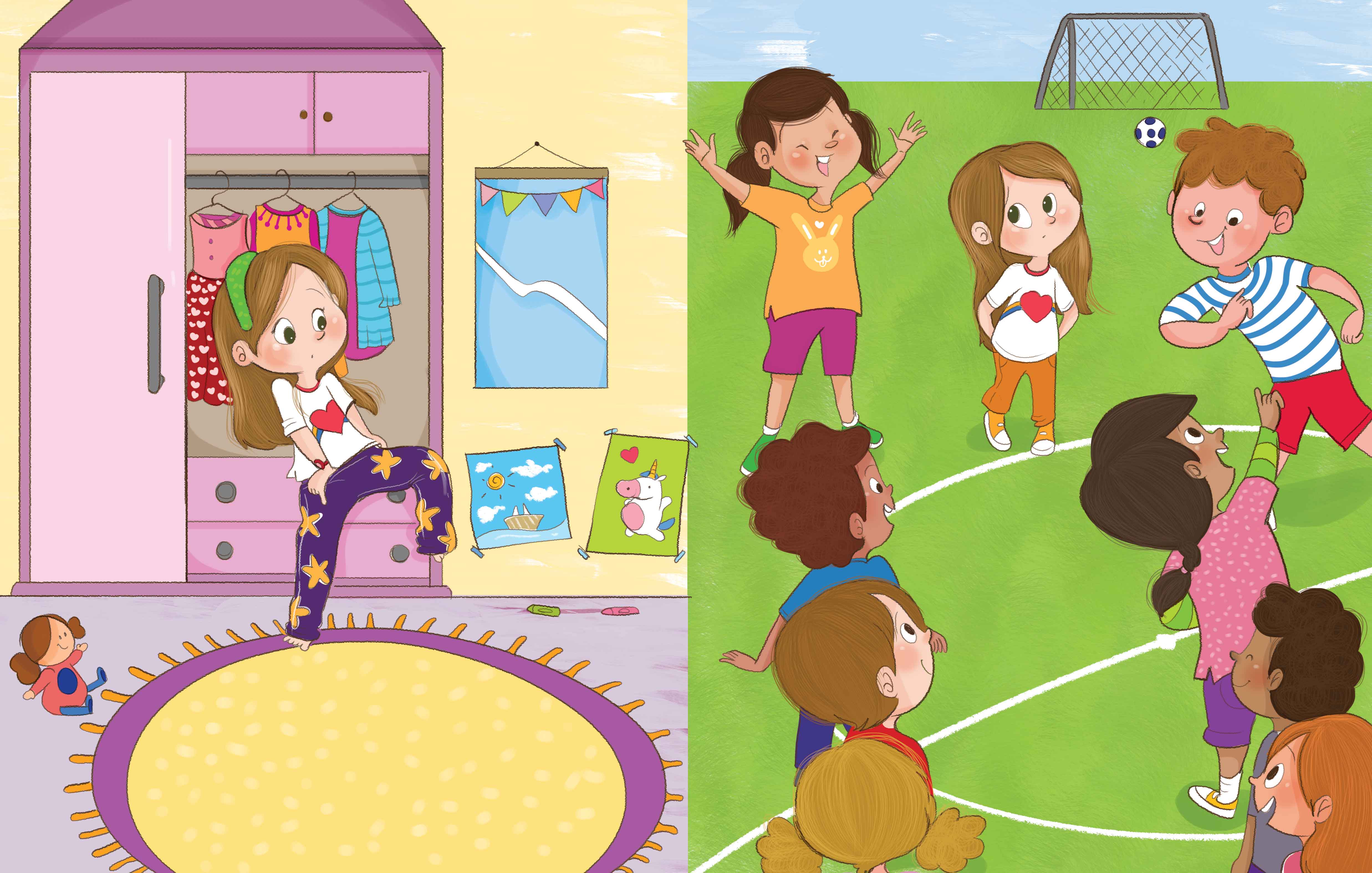 You can’t play with me
You are different
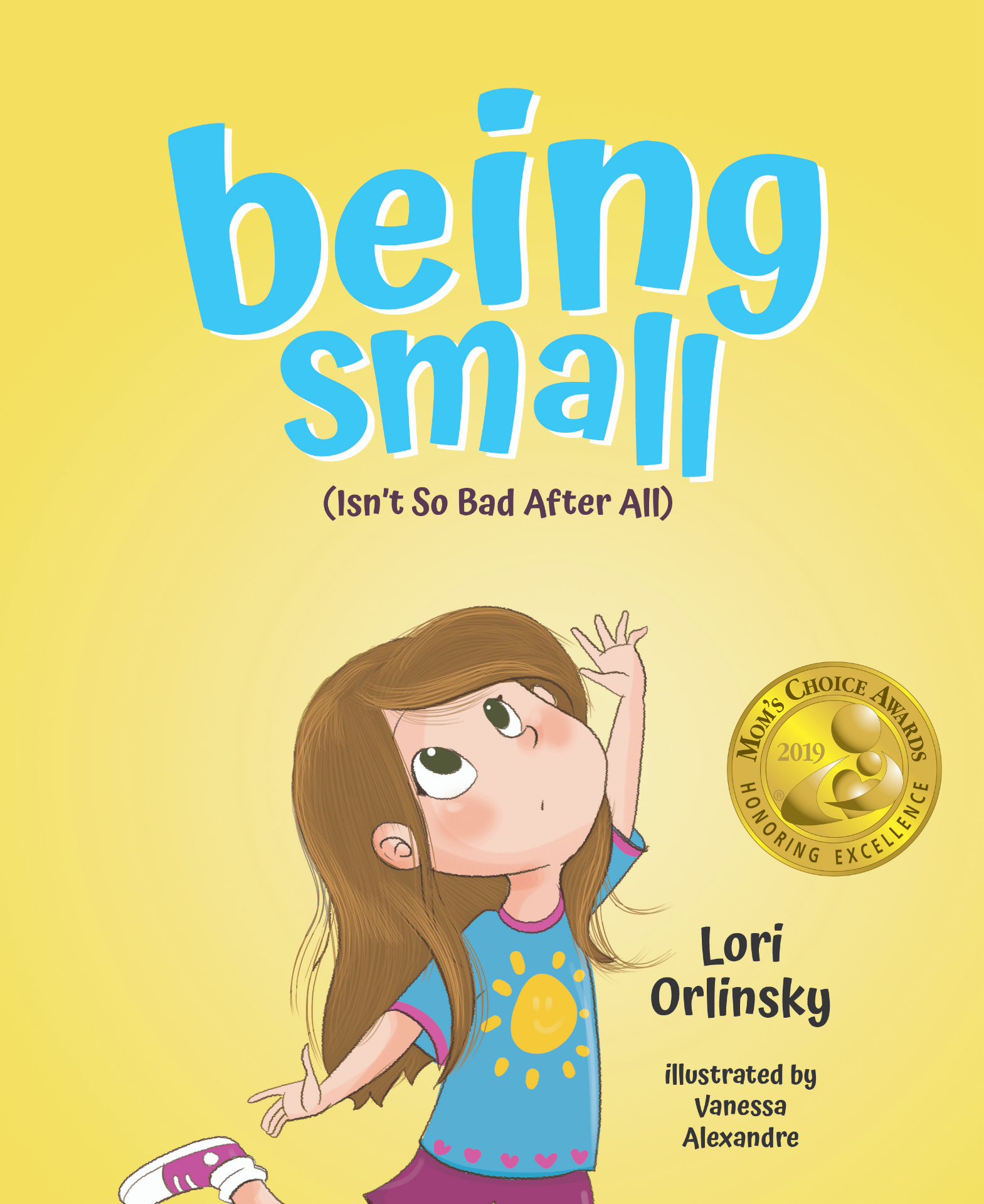 Will you play with me?
You are special
Will you sit with me?
Your shirt is pretty
You can’t sit with me
I am better than you
We are both equal
Your shirt is yucky
Go away!
Let’s have fun together!